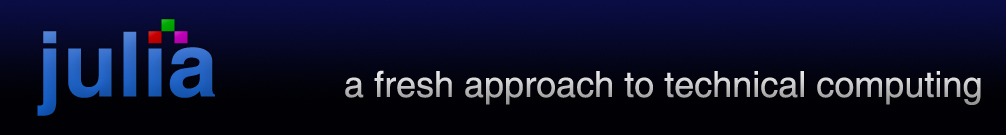 Alan Edelman, Jeff Bezanson
Viral Shah, Stefan Karpinski
students in 18.337
and the greater community
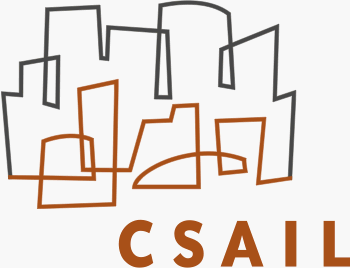 Computer Science & AI Laboratories
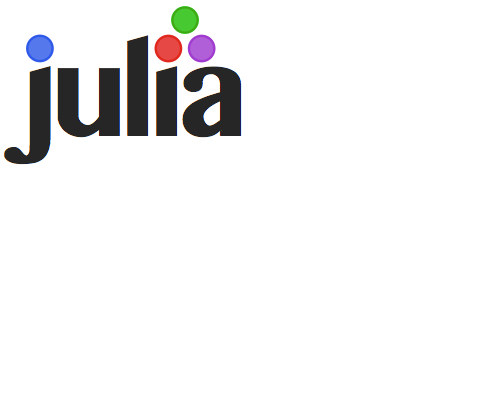 Summary: Our Questions
Design a high performance technical computing environment for today’s world.
What would it look like?
What long-held assumptions could we shake up?

Our answer:
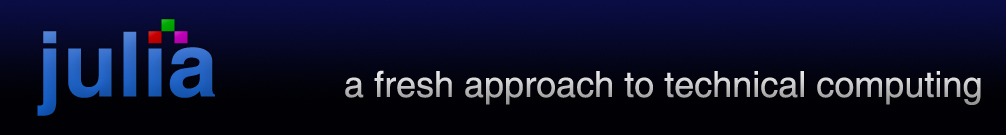 Julia in the headlines
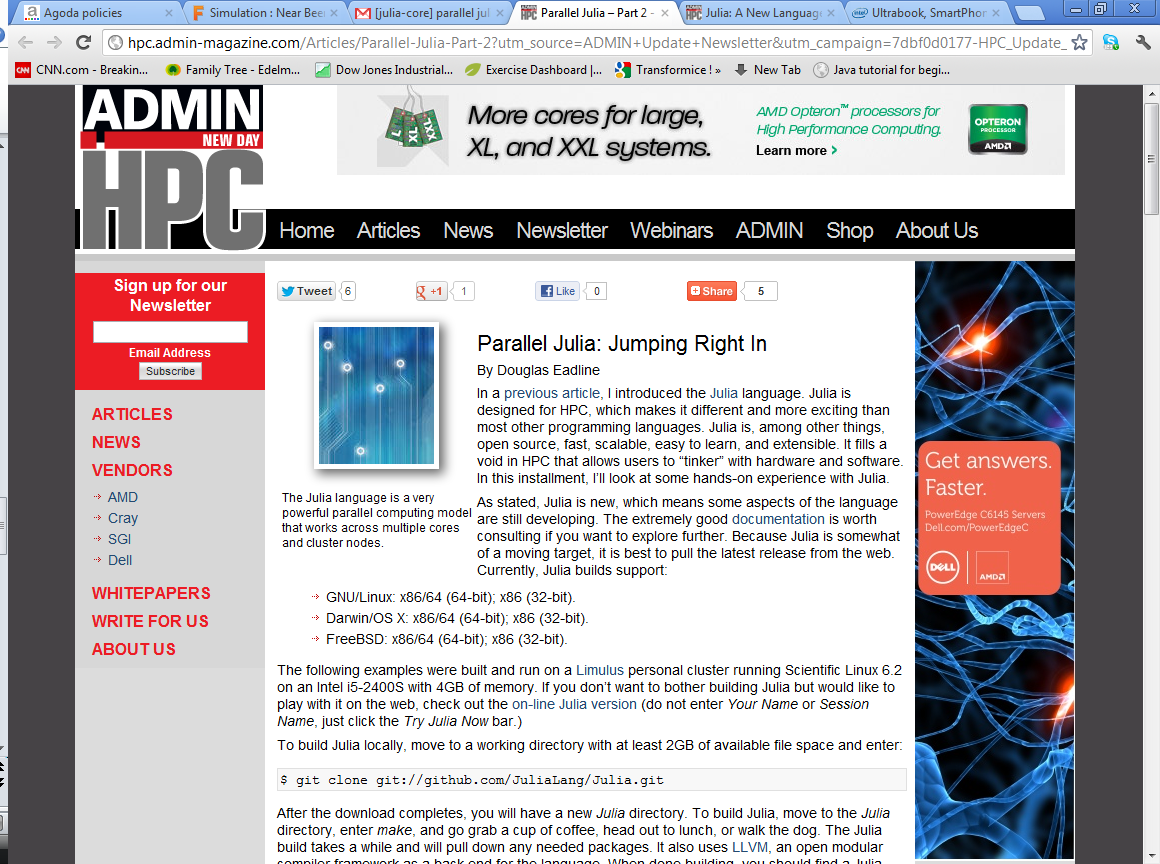 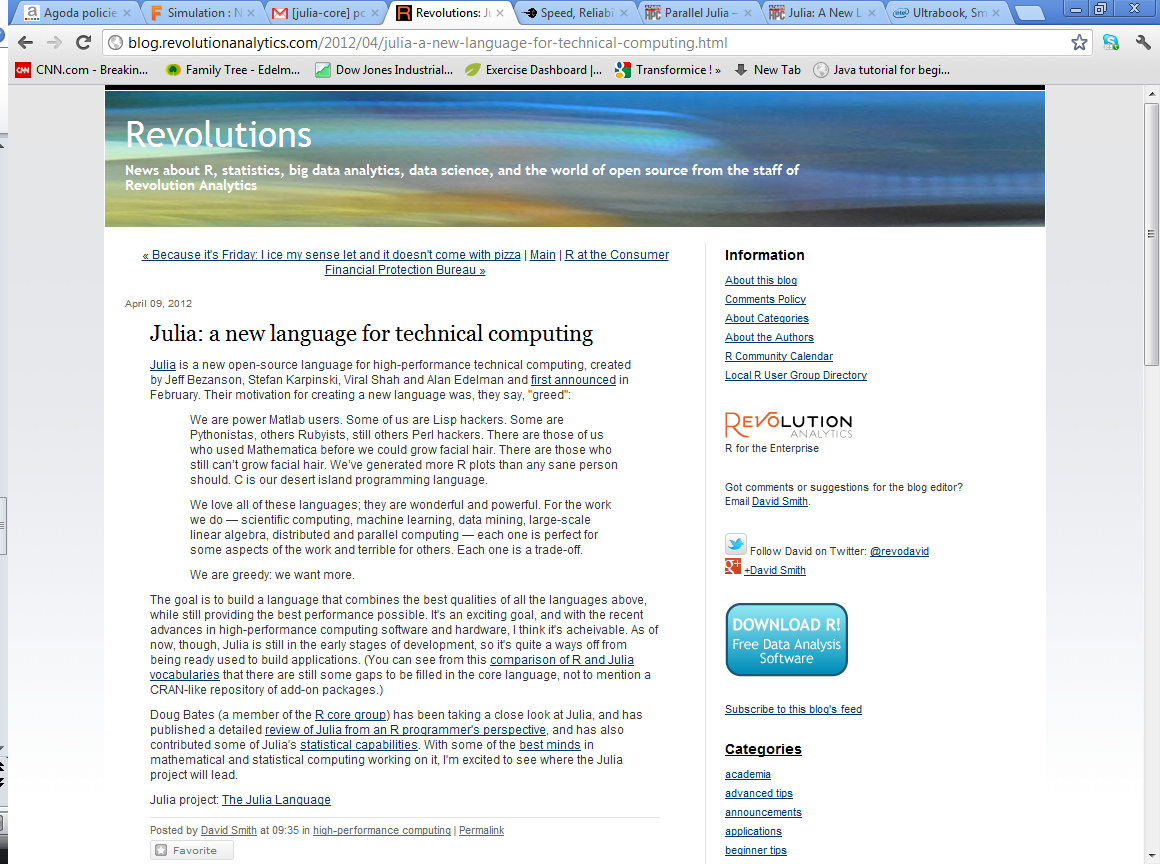 Julia in the classroom
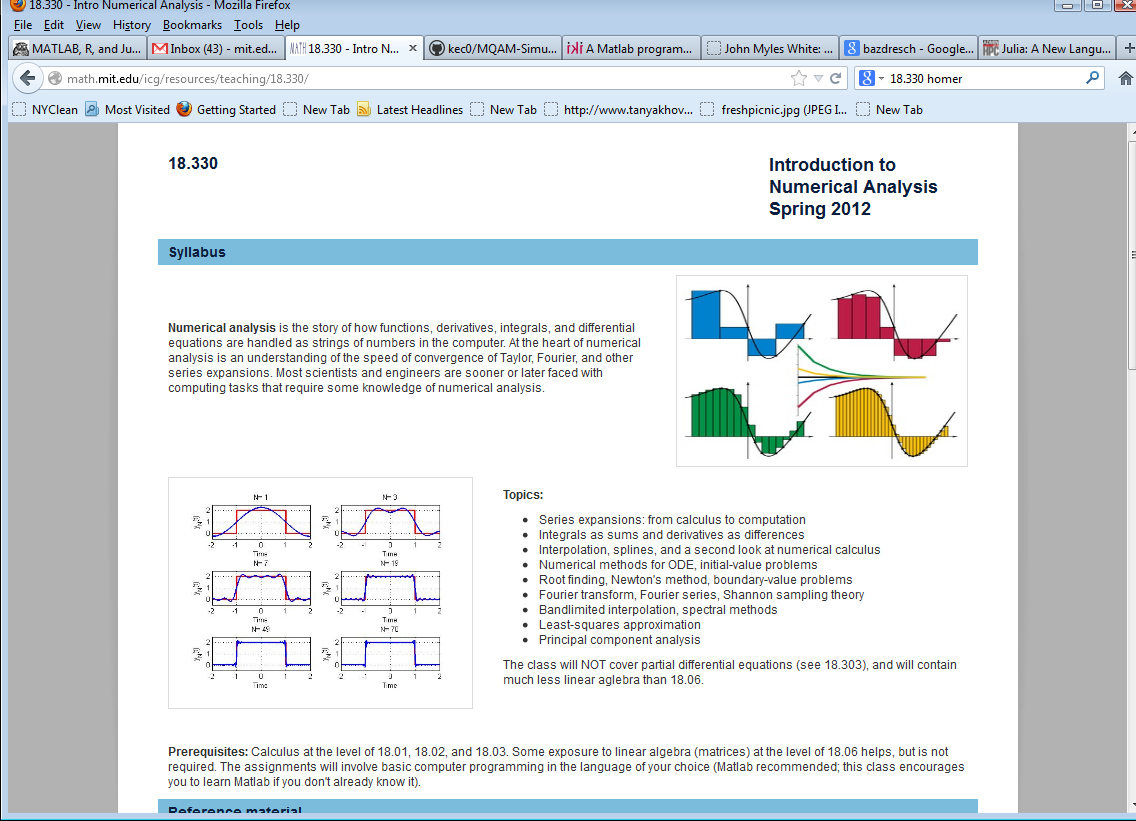 2013 class plans
to use Julia
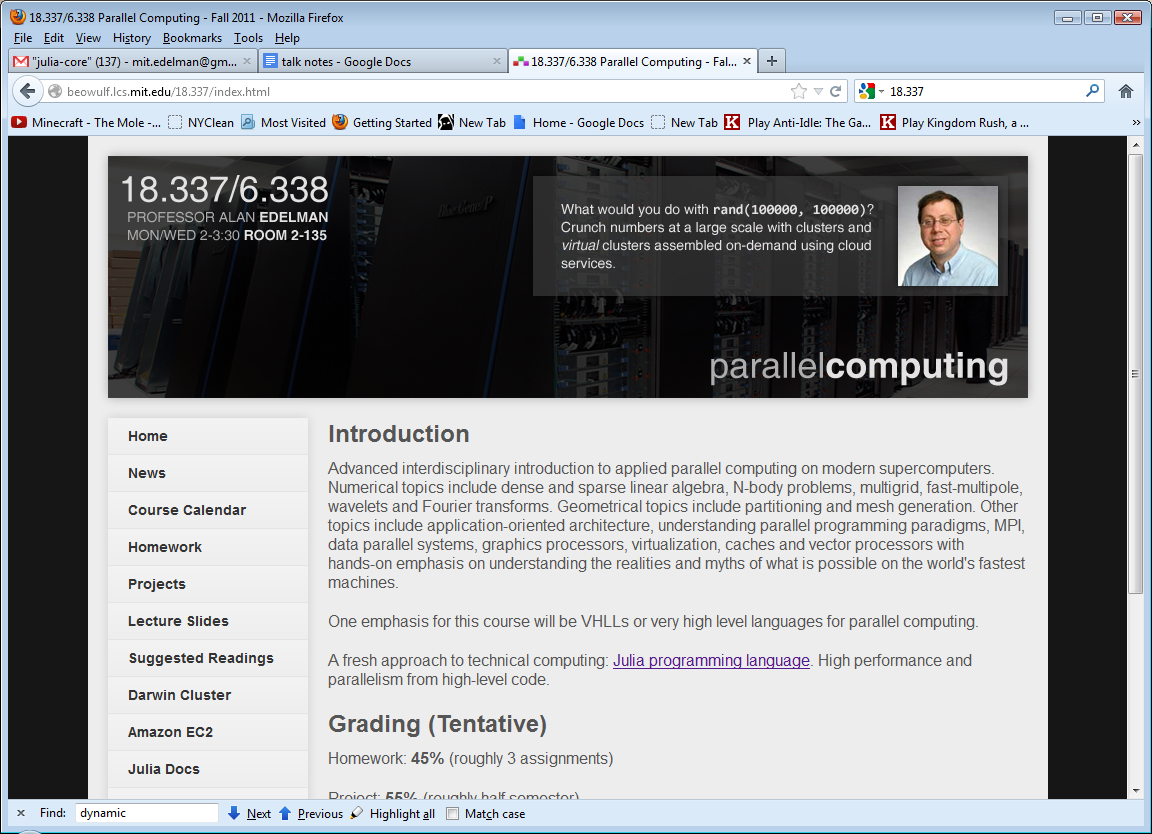 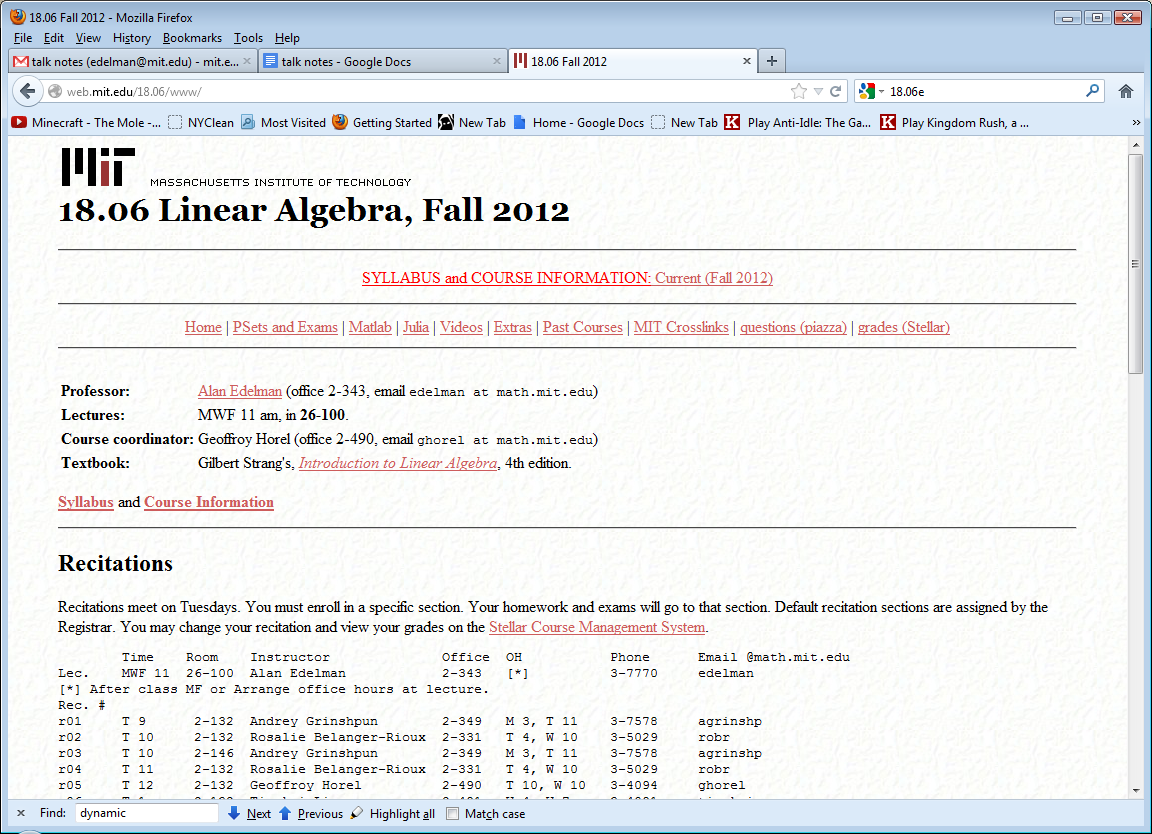 4/31
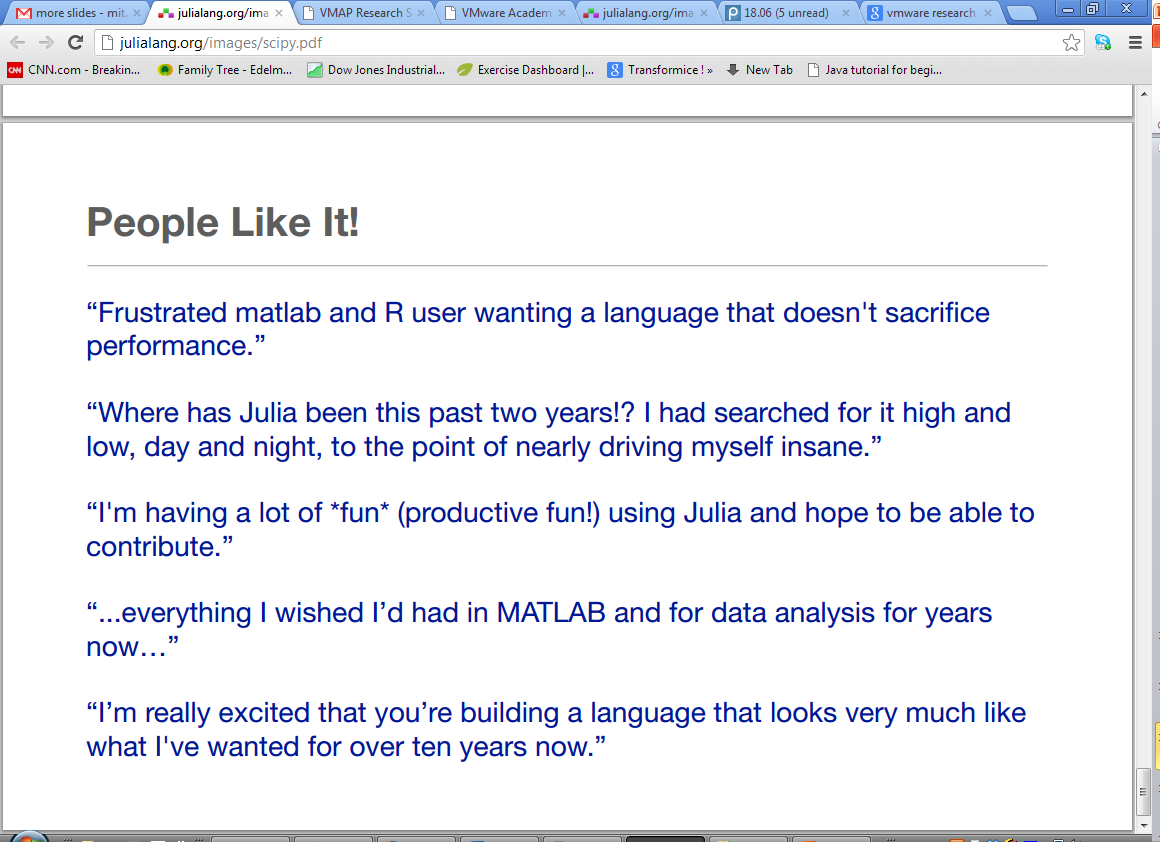 The High ProductivityTechnical Computing World
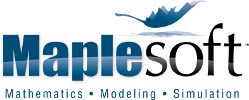 INTERFACES + GLUE METHODOLOGY:
Experts’ numerical libraries 
Written in low level languages
 Many non-experts gain access
 No easy path below highest level
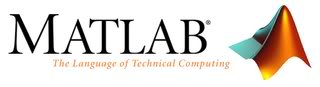 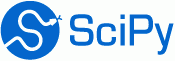 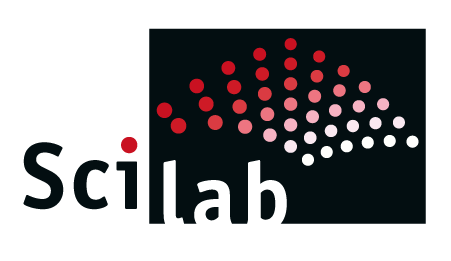 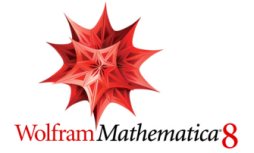 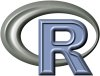 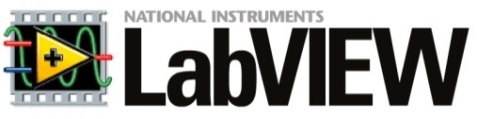 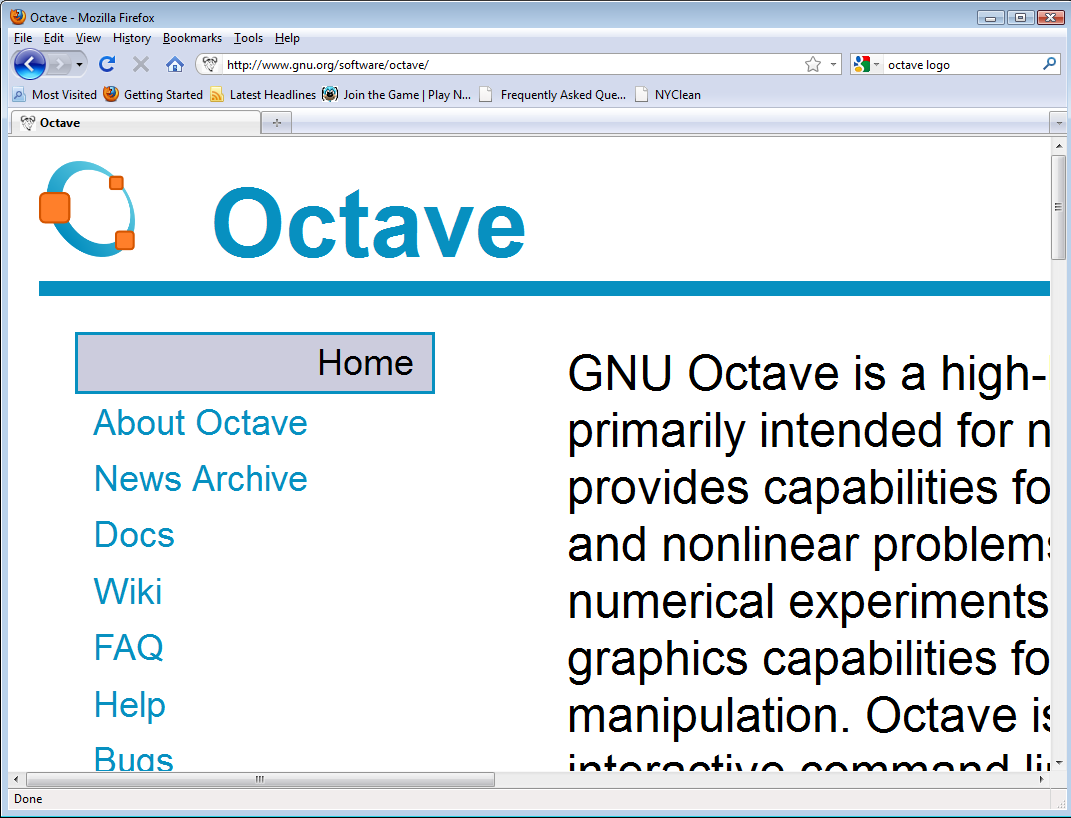 Feel starts out as above
Quickly users drill down, become developers
Soon becomes a brand new technical computing experience
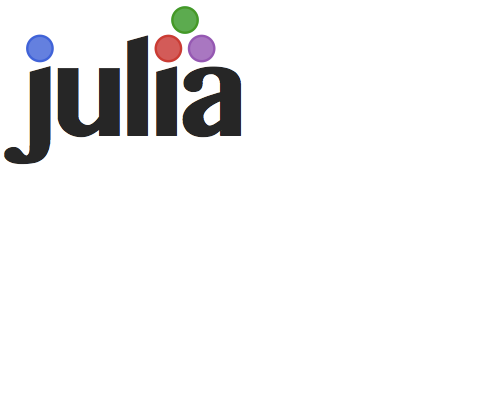 Collaborative Coding (mockup)Realized in 18.337/6.338
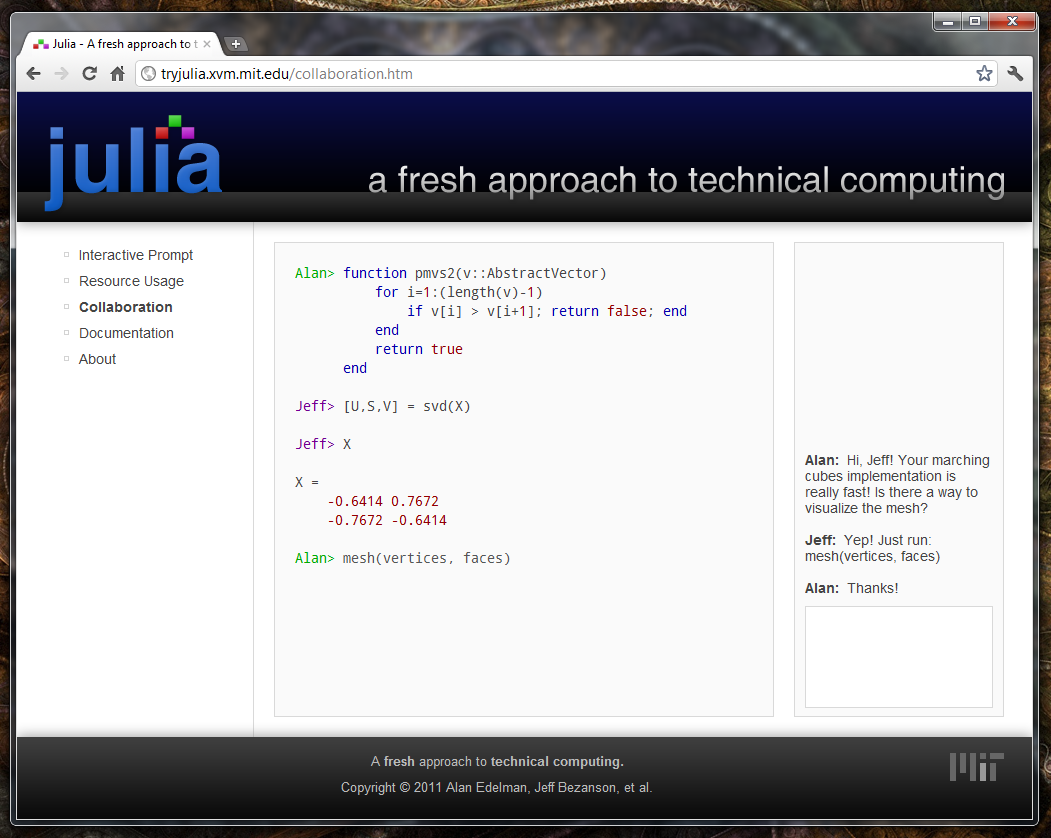 Collaborative coding environment
Send messages to your colleagues in real time
It’s like
having 
Google
docs for
coding!
Julia is open source:	Key developers aged 17 to 75
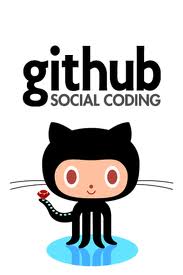 Warning for the older folks: if you haven’t
githubbed yet, it’s highly addictive.
Available Julia Packages
ArgParse,Benchmark,BinDeps,Cairo,Calculus,Calendar,Clp,Clustering,Color,Compose,DataFrames,Debug,DecisionTree,DimensionalityReduction,Distributions,Example,FITSIO,FastaRead,FileFind,GLM,GLUT,Gadfly,GetC,Graphs,Grid,HDF5,HTTP,HypothesisTests,ICU,IniFile,Iterators,Ito,JSON,Jump,KLDivergence,LM,Languages,Loss,MAT,MCMC,Mongrel2,Mustache,NHST,Named,ODBC,OpenGL,Optim,Options,PLX,PatternDispatch,Profile,ProjectTemplate,Rdatasets,Resampling,Rif,SDL,Sims,SymbolicLP,TextAnalysis,TextWrap,Thyme,Tk,Trie,UTF16,WAV,Winston,ZMQ,kNN
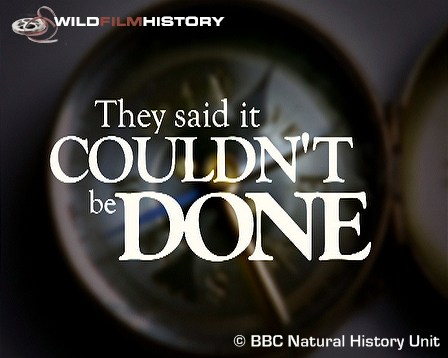 Some features:
Julia is fast
uniprocessor performance first!
then parallelism  
 Interactive dynamic programming language
interactive and fast? Yes! (Interpreted=Slow?)
Solves the two language problem

Personal Goal: New hub for numerical knowledge 
All arcane knowledge organized for once.  
No need to beg to have something fixed – just fix it!
Link encyclopedia, software, and discussions
e.g. Should cond(zeros(n,n)) be 0,NaN,Inf, etc
should we care?
BenchmarkPerformance
fib
parse_int
quicksort
mandel
pi_sum
rand_mat_stat
rand_mat_mul
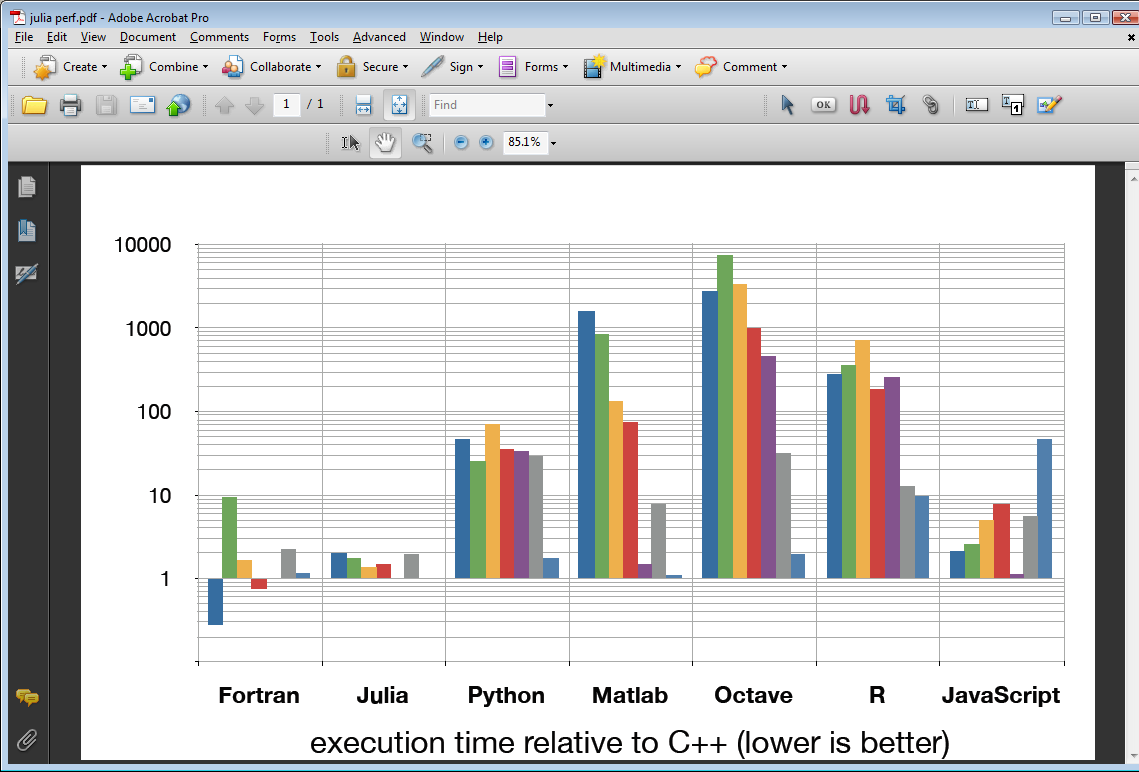 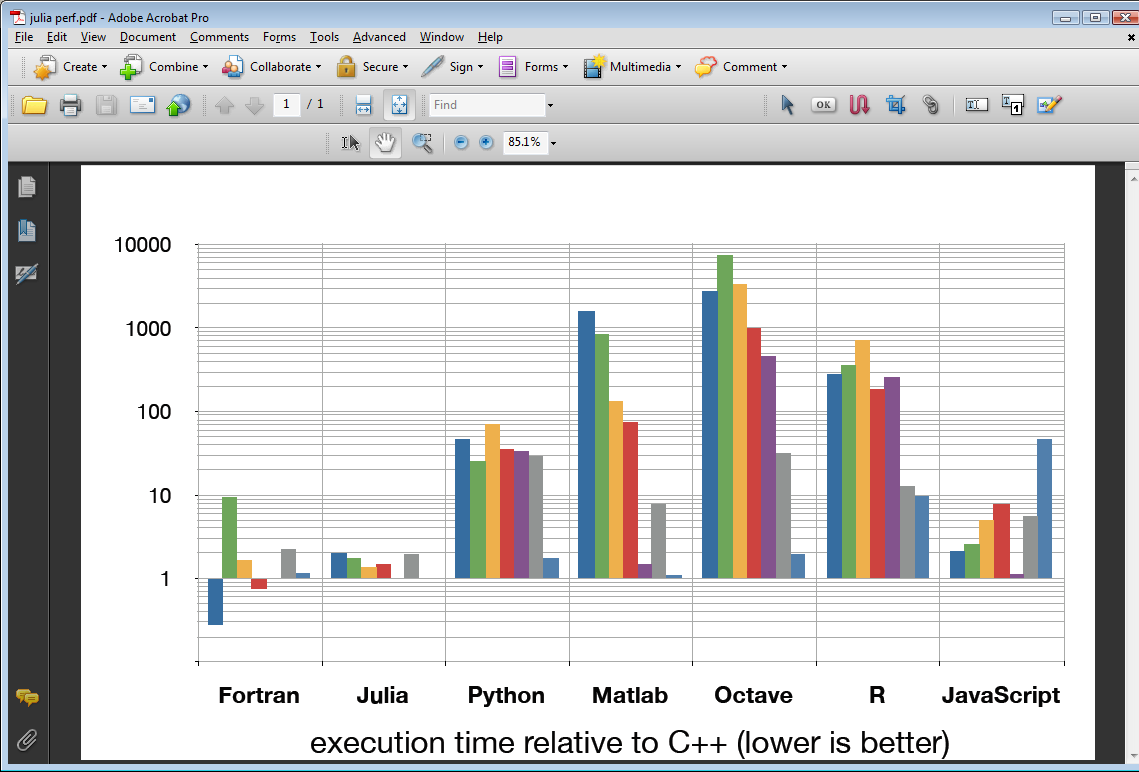 Invoking interest in the R community as a potential successor to R
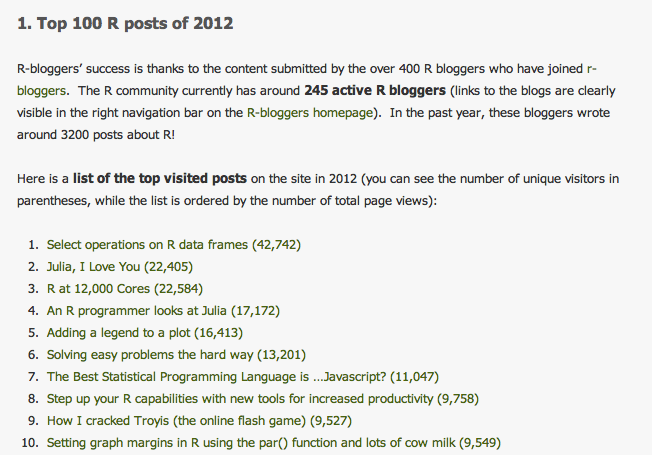 Community includes key R contributors and influencers:
John Myles White (Princeton, author of Machine Learning for Hackers)
Harlan Harris (Kaplan, Data Science DC)
Doug Bates (Part of S and R teams)
Source: http://www.r-statistics.com/2013/01/100-most-read-r-posts-for-2012-stats-from-r-bloggers-big-data-visualization-data-manipulation-and-other-languages/
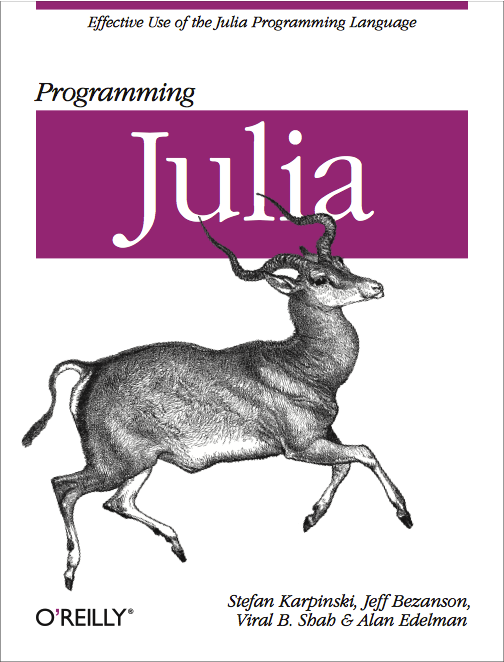 Commercial MATLAB®’s very first student user
(1985) Nick Trefethen buys the first commercial licenses
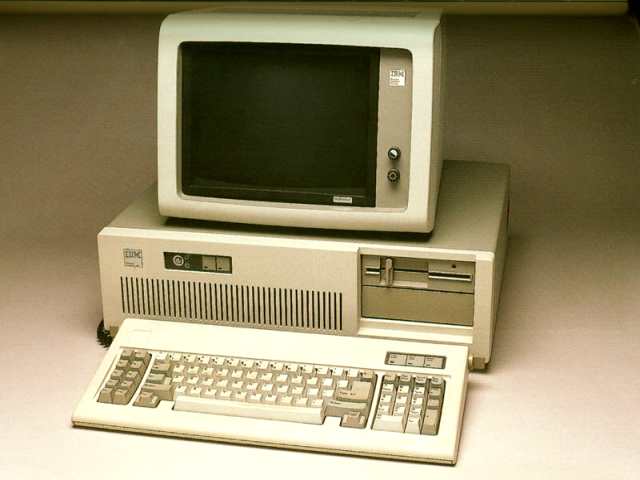 Edelman uses it on a basement IBM PC-AT
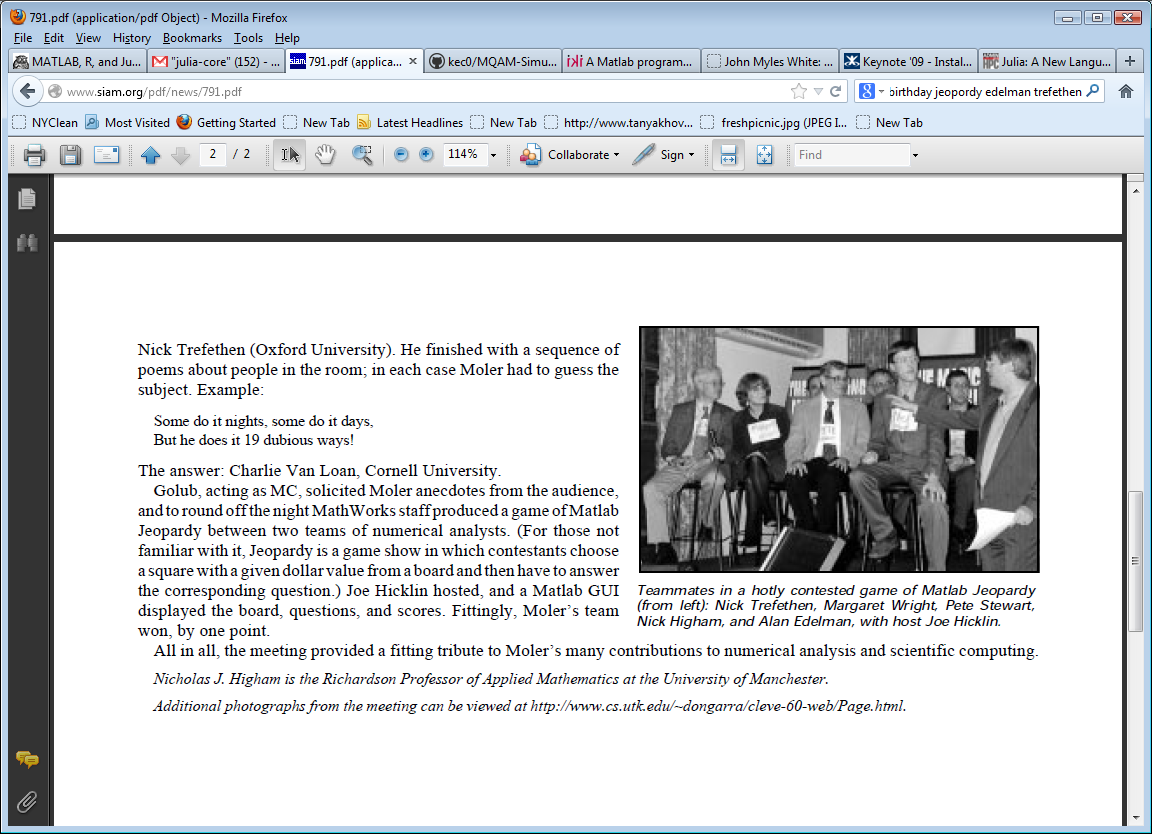 (1993?) First use of MATLAB® for Numerical Analysis (Math128a) at UC Berkeley
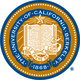 MATLAB Jeopardy 1999
Perspectives from a long time MATLAB user:
Little things take getting used to
Feels backward: A[1,2],  (u,s,v)=svd(A)
but you’ll love
(A-B)[1,2]
Comprehensions: [1/(i+j) for i=1:5, j=1:5]
At first you may feel insecure, but the time to comfort is smaller than you’ll think
very quickly a whole world opens up that never existed for you before
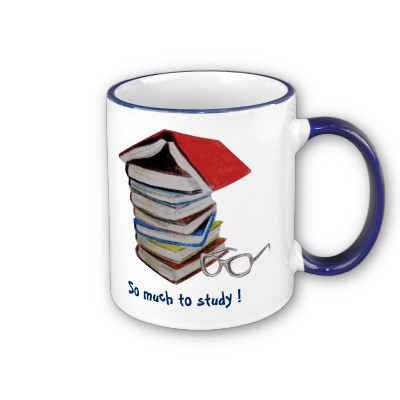 Access to BLAS and LAPACK easy as 1,2,3
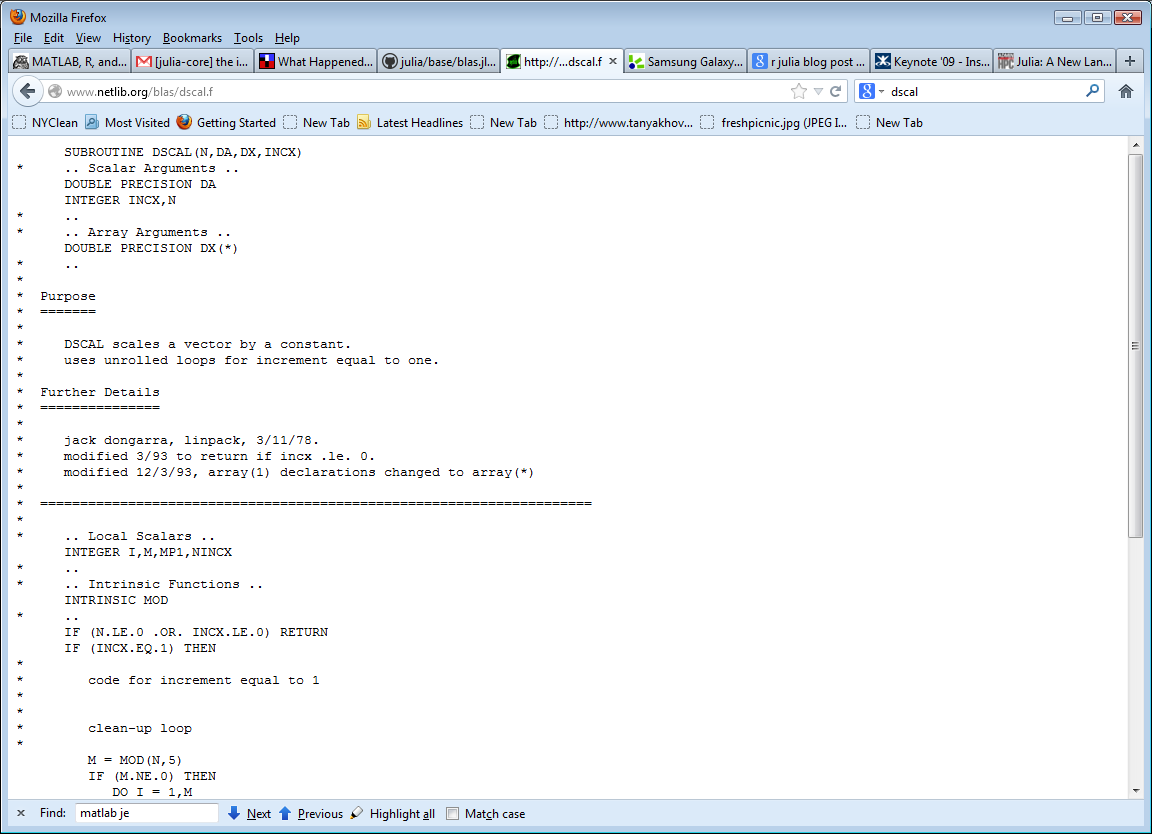 1.BLAS
2. Julia Source: GITHUB: julia/base/blas.jl
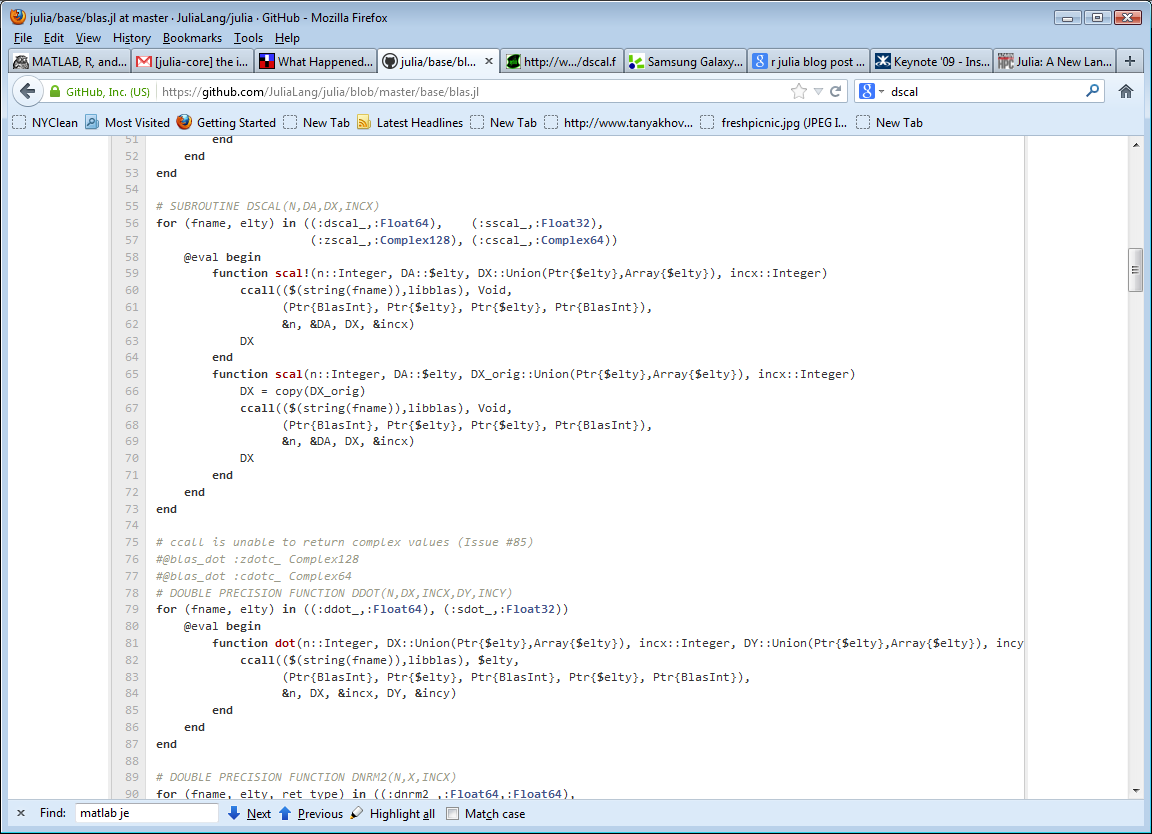 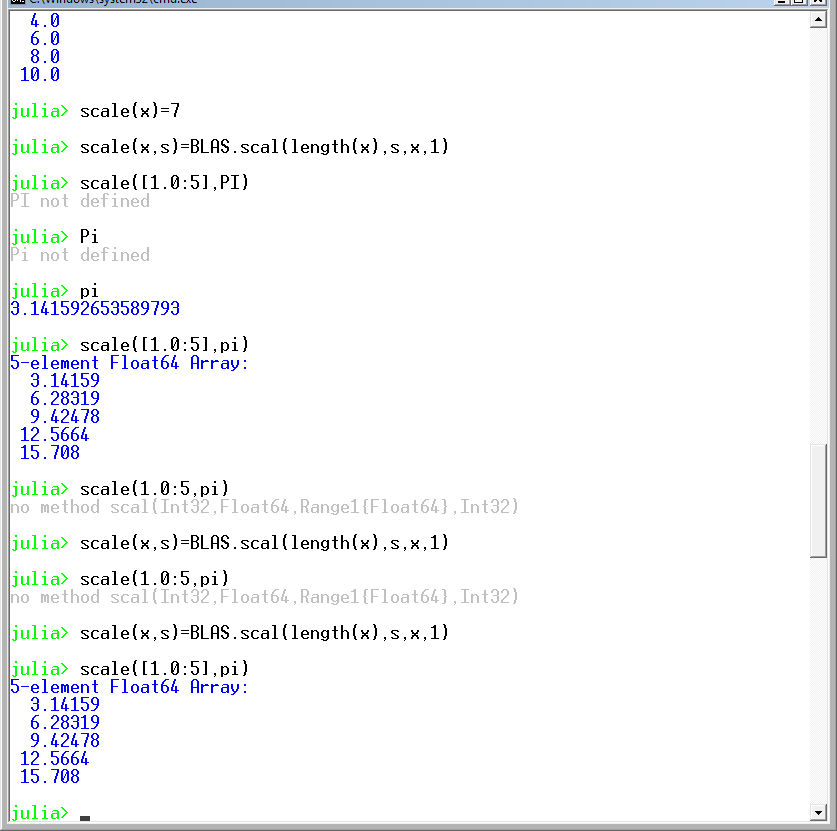 3. Yours to use
Recent Tutorial at MIT. (Video in production)
Lightning Round of Quickies, Julia Vision, Parallelism, Multiple Dispatch, Performance
Working with Data in Julia: John Myles White
Data Frames!

Statistical Models in Julia: Doug Bates
“R statistics on top of Julia
Optimization: Miles Lubin
Cutting Planes 
Julia for Signal Processing: Steve Johnson
Advanced Interfaces: Keno Fischer, Jameson Nash
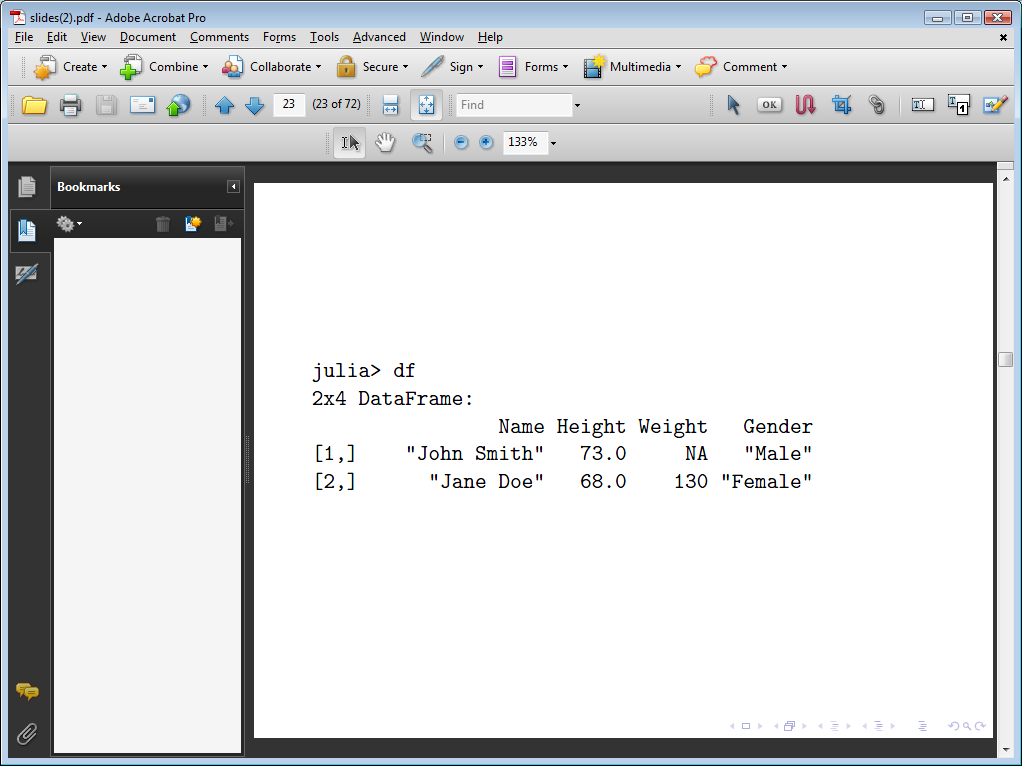 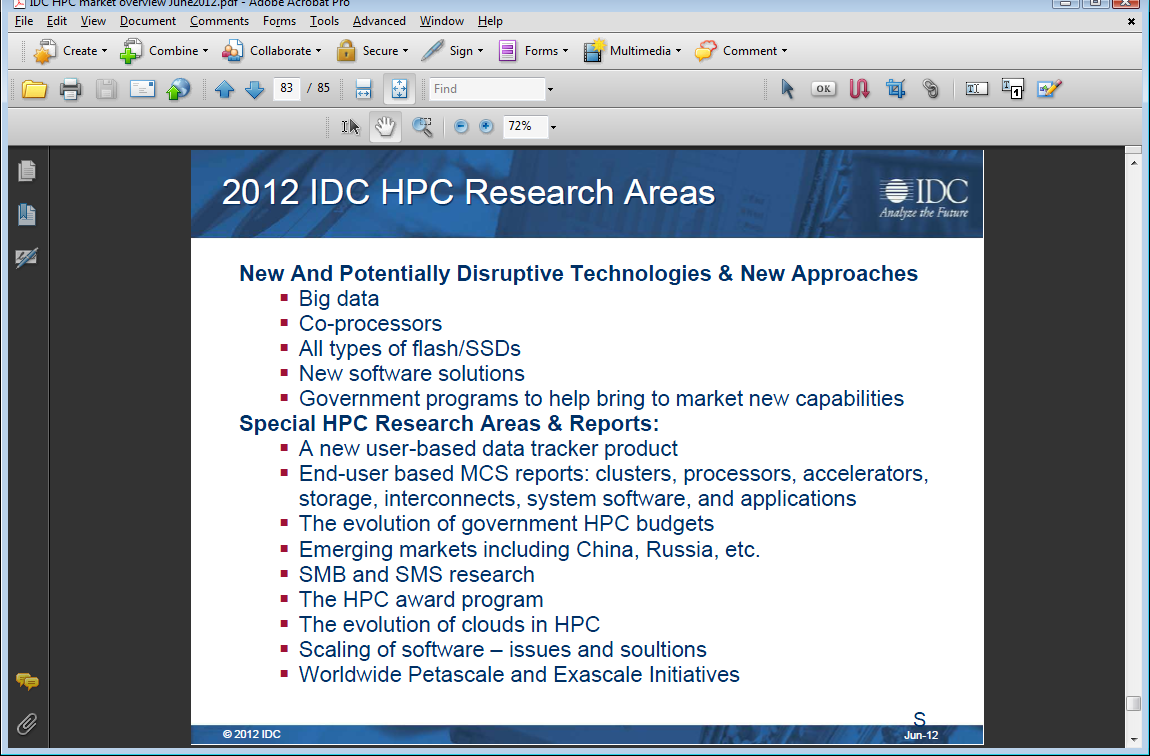 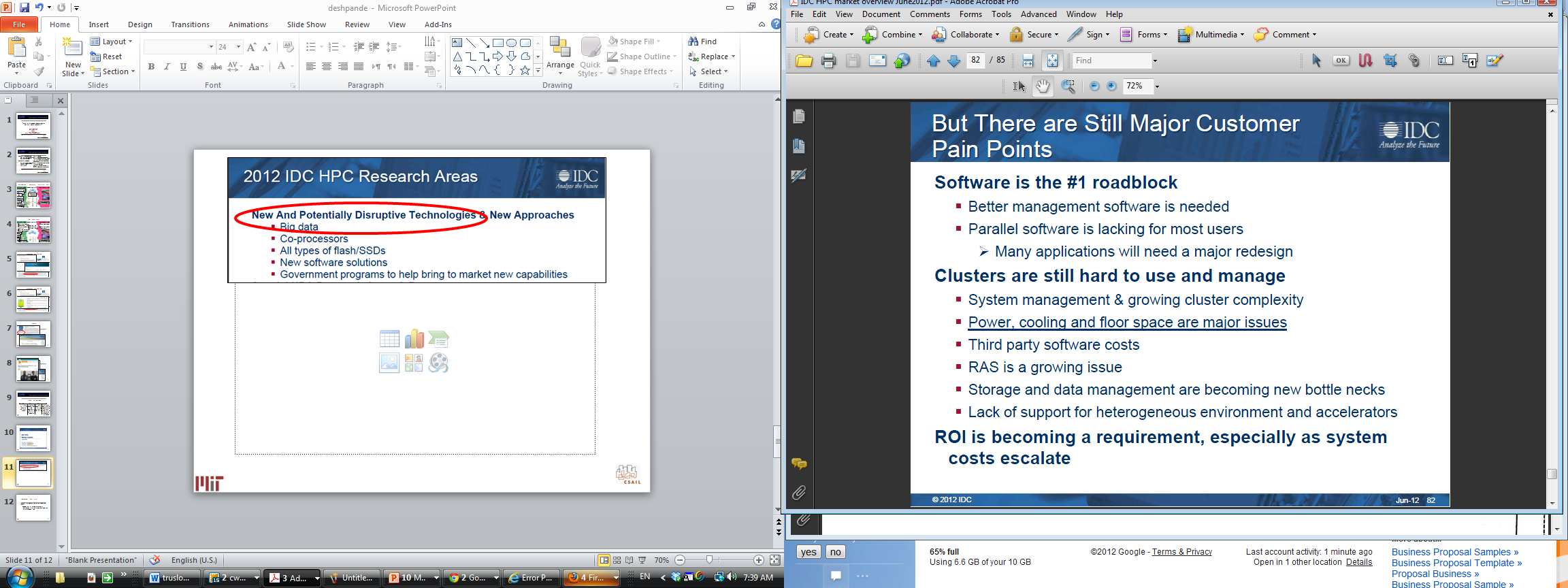